Дієприкметниковий зворот. Відокремлення дієприкметникових зворотів (після означуваних іменників)
Мета:
навчити учнів знаходити дієприкметникові звороти в реченнях і текстах;
формувати вміння відрізняти одиничні дієприкметники від дієприкметникових зворотів;
розвивати творчі вміння конструювати речення з використанням дієприкметникових зворотів;
виховувати любов до української мови, культури, історії, природи.
Тип уроку: формування вмінь і навичок.
Методи, прийоми і форми роботи: розподільний диктант – вправа «Сейф мовних знань», лінгвістична вправа «Цікаво знати», робота з картками – вправа «Снігова кулька», «Мозковий штурм», «Незавершене речення», словникова робота, дослідження-конструювання, вирішення проблемних завдань, робота з текстом, вправа «Стежинка успішного навчання», вправа «Заховай у серці слово».
Я – успішний учень
Бажання вчитися
Досвід
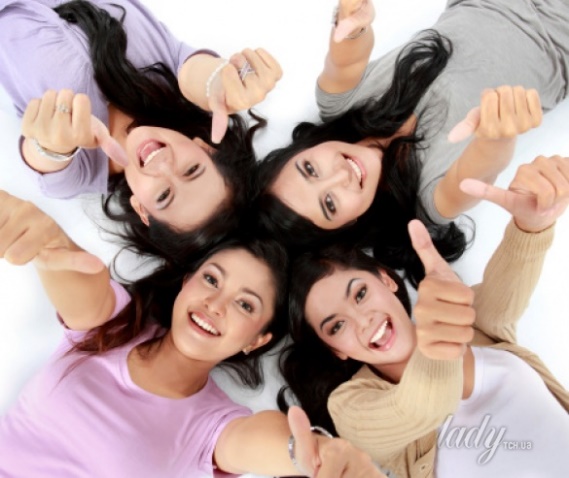 Творчість
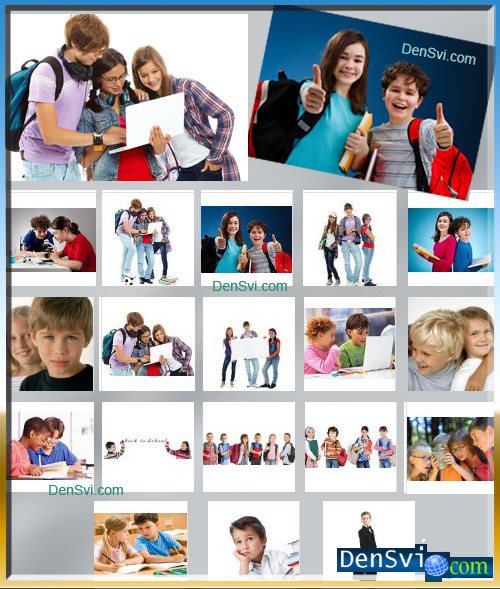 Любов
Взаєморозуміння
Креативність
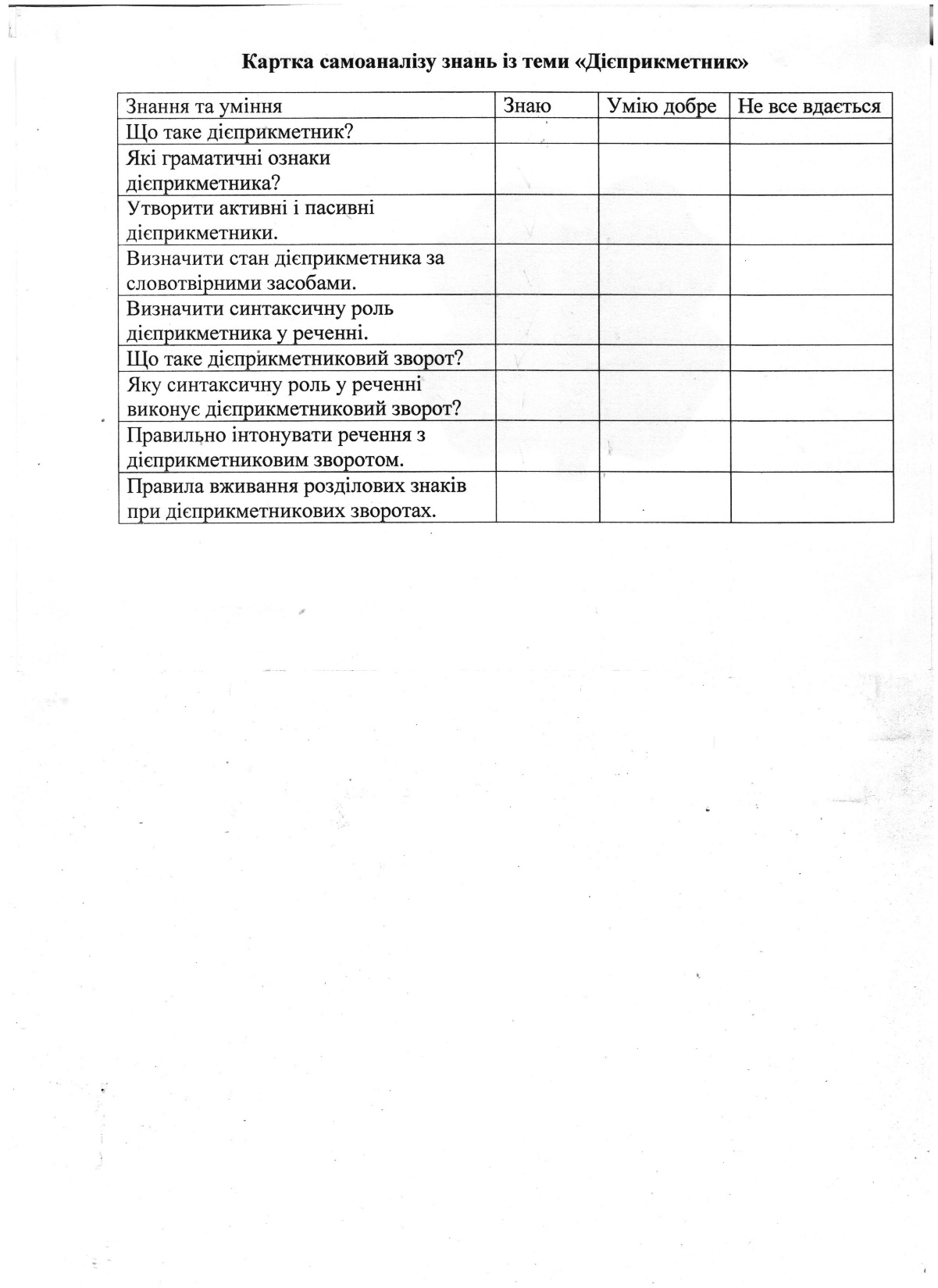 Вказує на час:
теперішній, минулий
Має вид:
доконаний, 
недоконаний
Відповідає на питання який? яка? яке? які?
Може мати залежні слова
Змінюється за родами, числами і відмінками
Дієприкметник
(особлива форма дієслова)
?
Має стан: активний, пасивний
Узгоджується з іменником
Найчастіше виконує роль означення
У реченні виступає присудком
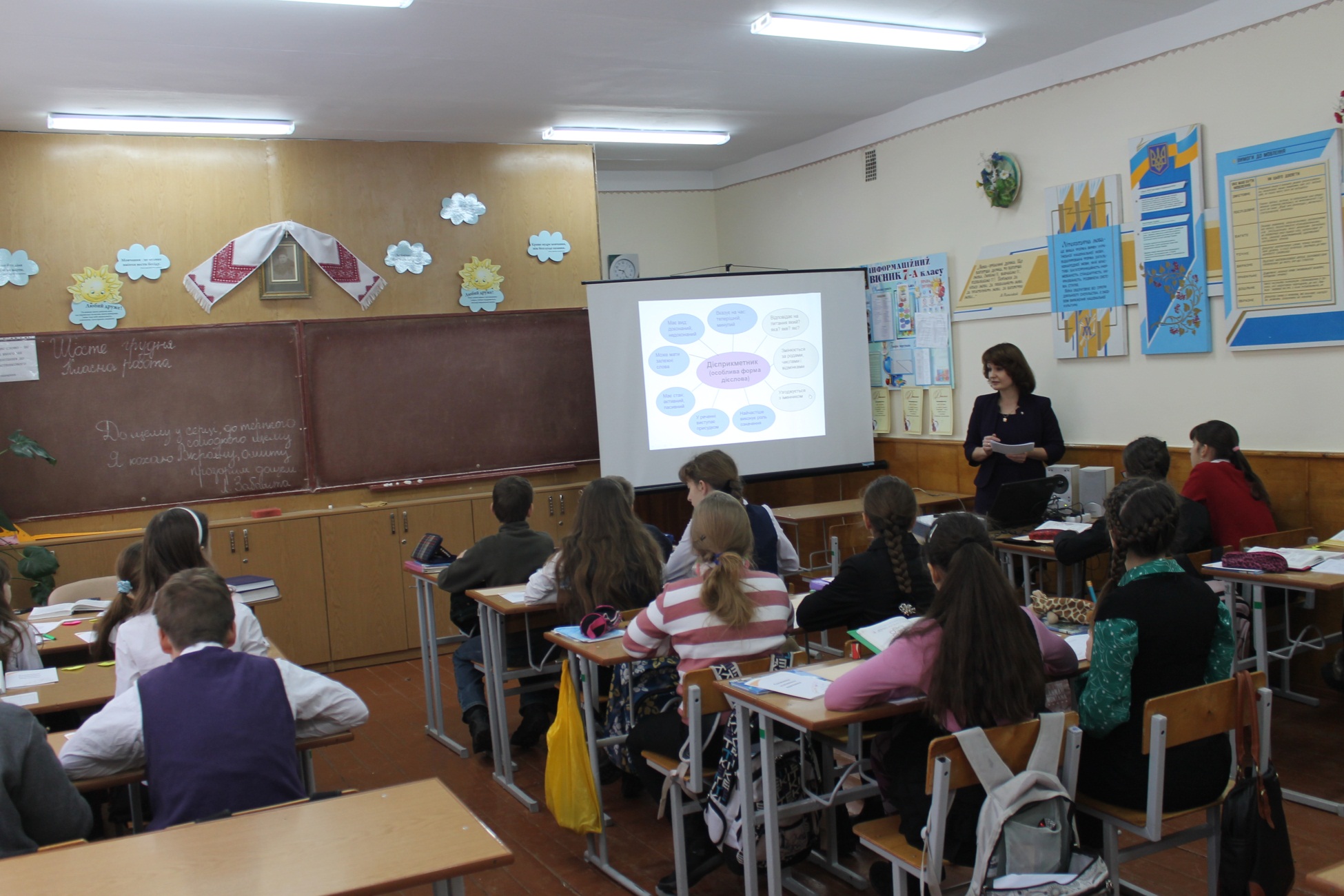 Розподільний диктант «Сейф мовних знань»
Прикметники:
Дієприкметники:
безсонний
рум’яний
легенькі
веселий
незрівнянна
прекрасний
пече́на
розкидані
зів’ялі
вкриті
обважнілі
непрогріта
пе́чена
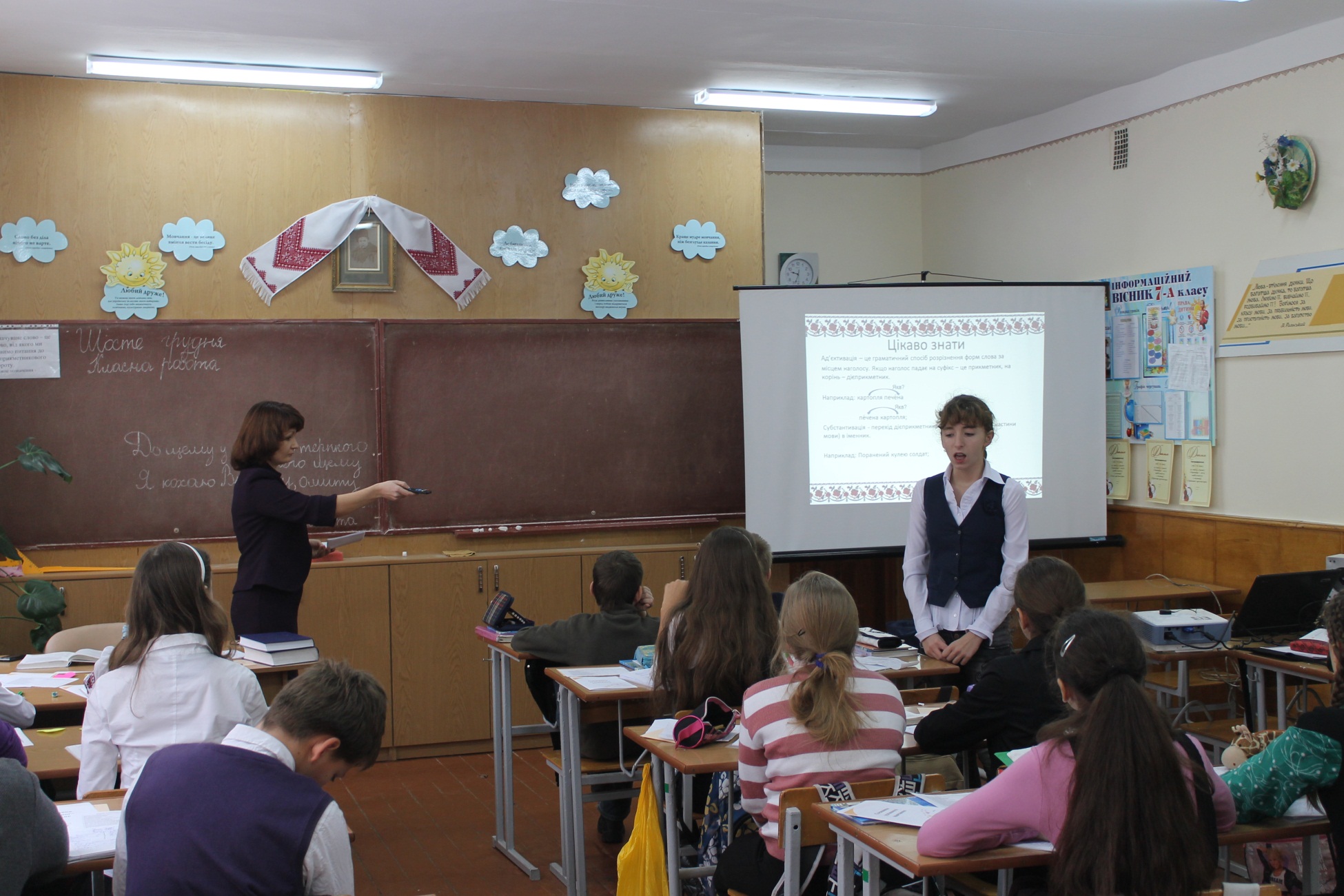 Цікаво знати
Ад’єктивація – це граматичний спосіб розрізнення форм слова за місцем наголосу. Якщо наголос падає на суфікс – це прикметник, на корінь – дієприкметник. 

                      Наприклад: картопля пече́на

                                             пе́чена картопля;
Субстантивація - перехід дієприкметника (або будь-якої іншої частини мови) в іменник. 

                       Наприклад: Поранений кулею солдат;

                                              поранений згадував.
Яка?
Яка?
Який?
Що робив?
Вправа «Снігова кулька»
Довідка:

від насіння
вітром
тишею
плодами
Розкидані
вкриті
обважнілі
оповите
Розкидані вітром, вкриті плодами, обважнілі від насіння, оповите тишею
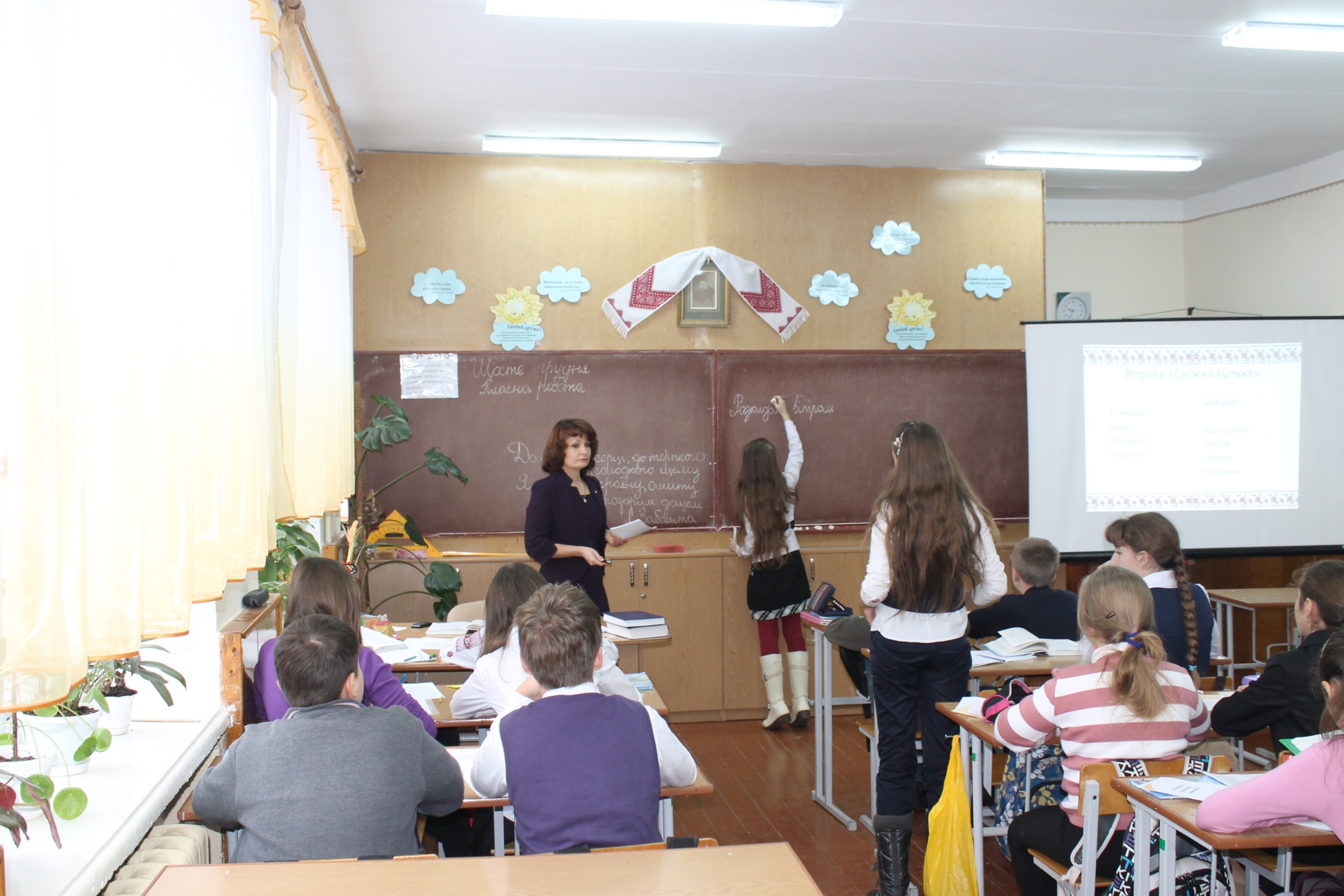 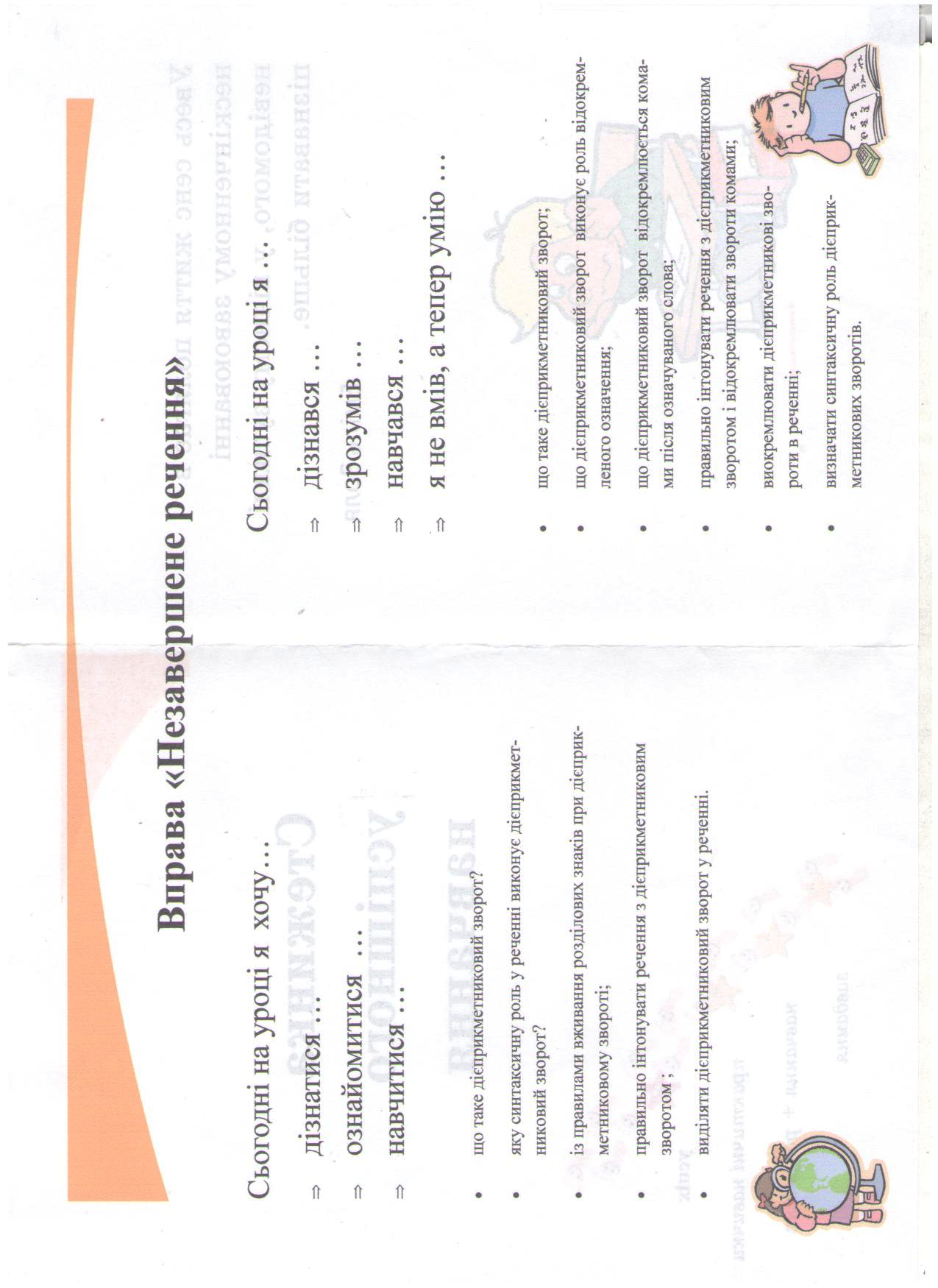 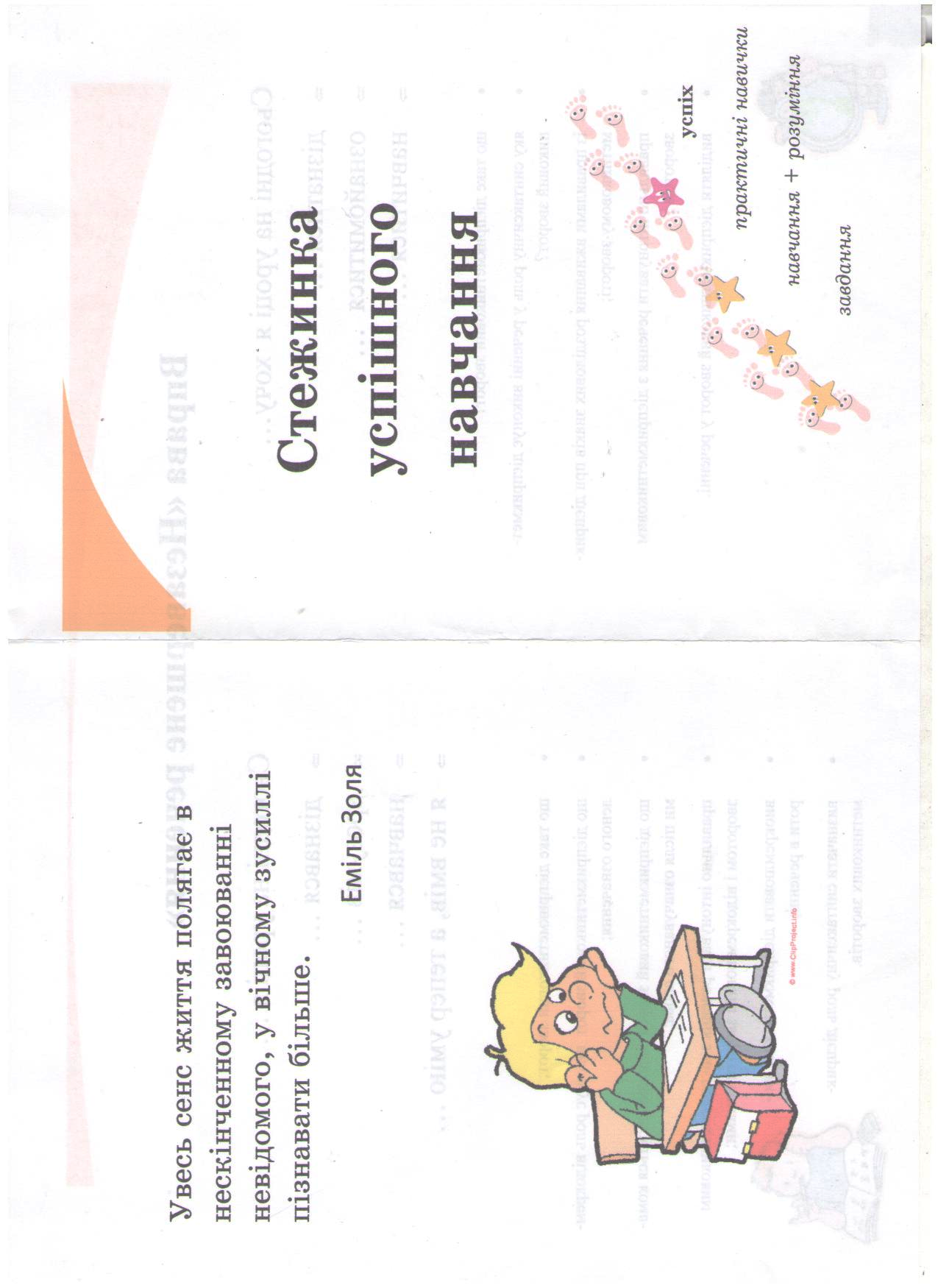 До щему у серці, до терпкого солодкого щему
Я кохаю Вкраїну, омиту прозорим дощем.
Любов Забашта
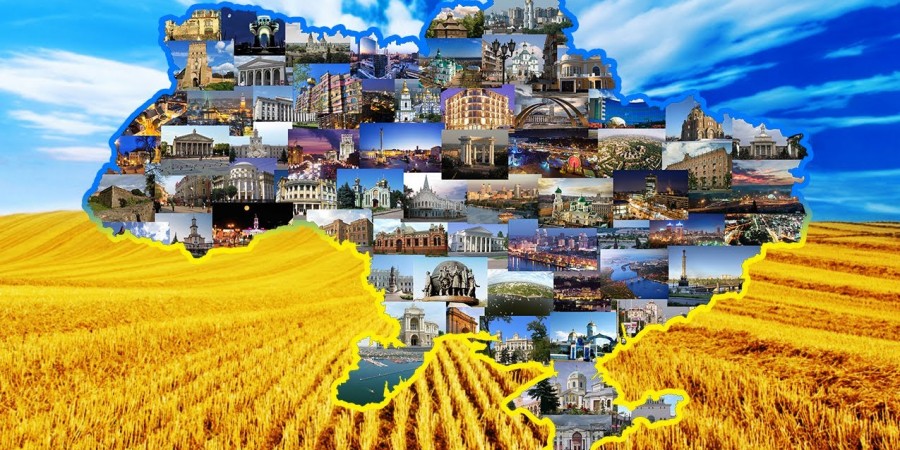 Дієприкметник разом із залежними словами - …  
Синтаксична роль - …
Дієприкметниковий зворот в усному мовленні виділяється …
 Дієприкметниковий зворот на письмі виокремлюється …
дієприкметниковий зворот
поширене означення
паузою
комами 
            (залежно від місця щодо
             означуваного слова)
Сконструюй і запиши
Вкриті плодами

Довідка: яблуні, гілля, до, нахилили, крислаті, землі.
Розкидані вітром

Довідка: пливли, небу, легенькі, по, хмарки.
Оповите тишею

Довідка: село, із, ключем, жалем, з, журавлиним,
       прощалося.
Обважнілі від насіння

Довідка: соняшники, до, лапаті, схилилися, землі.
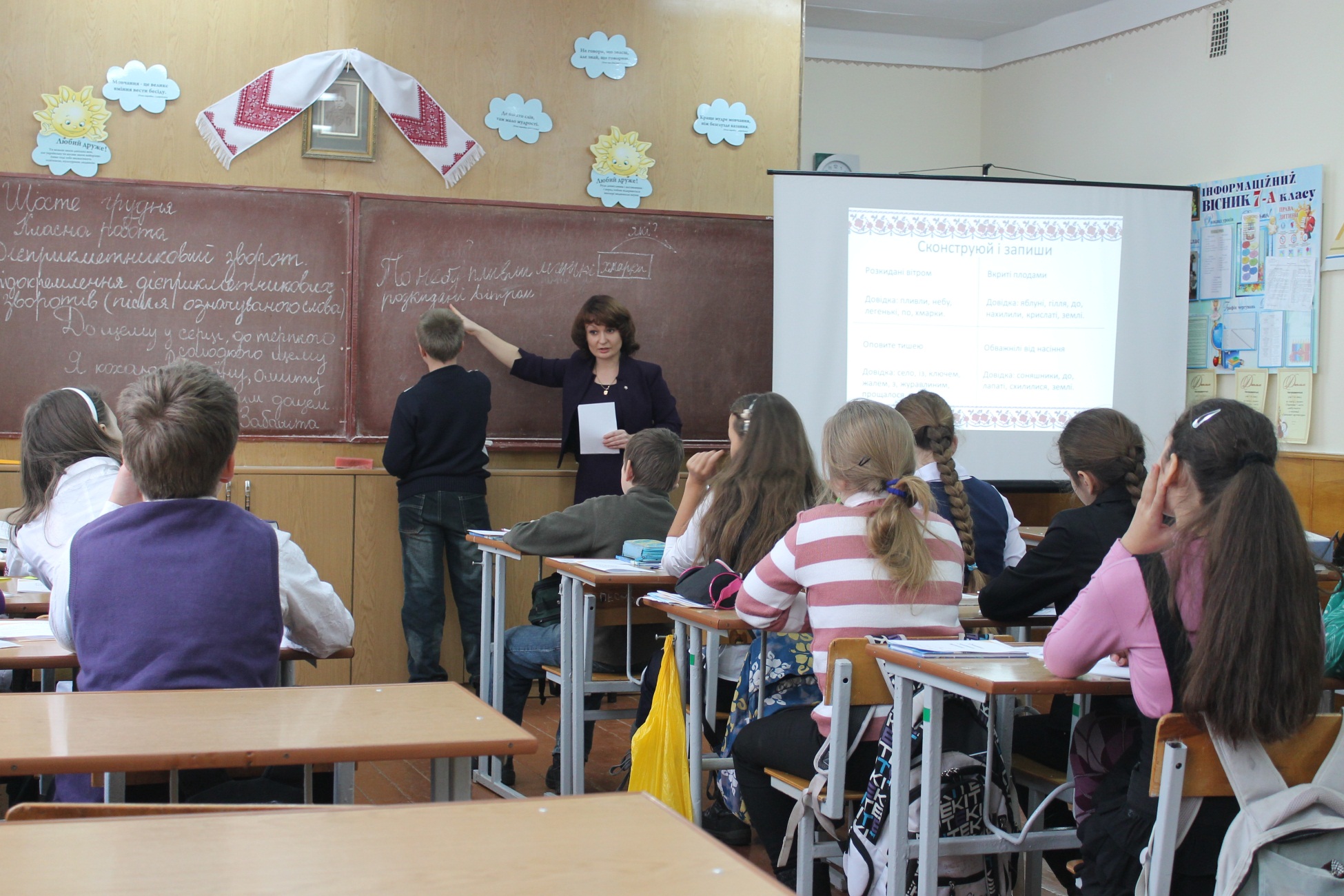 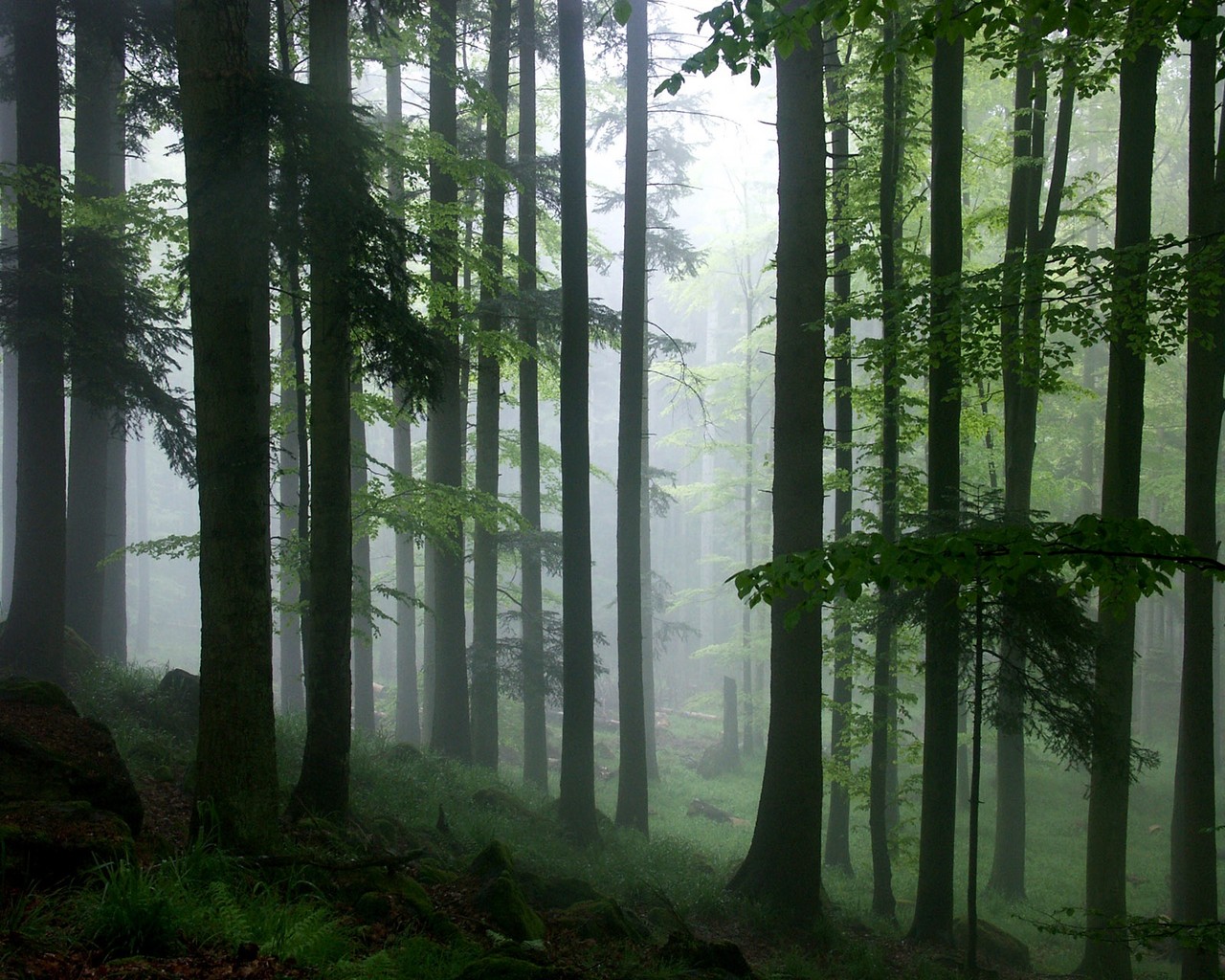 Незавершене речення
Сьогодні на уроці я …
дізнався …
зрозумів …
навчався …
я не вмів, а тепер умію …
Заховай у серці слово
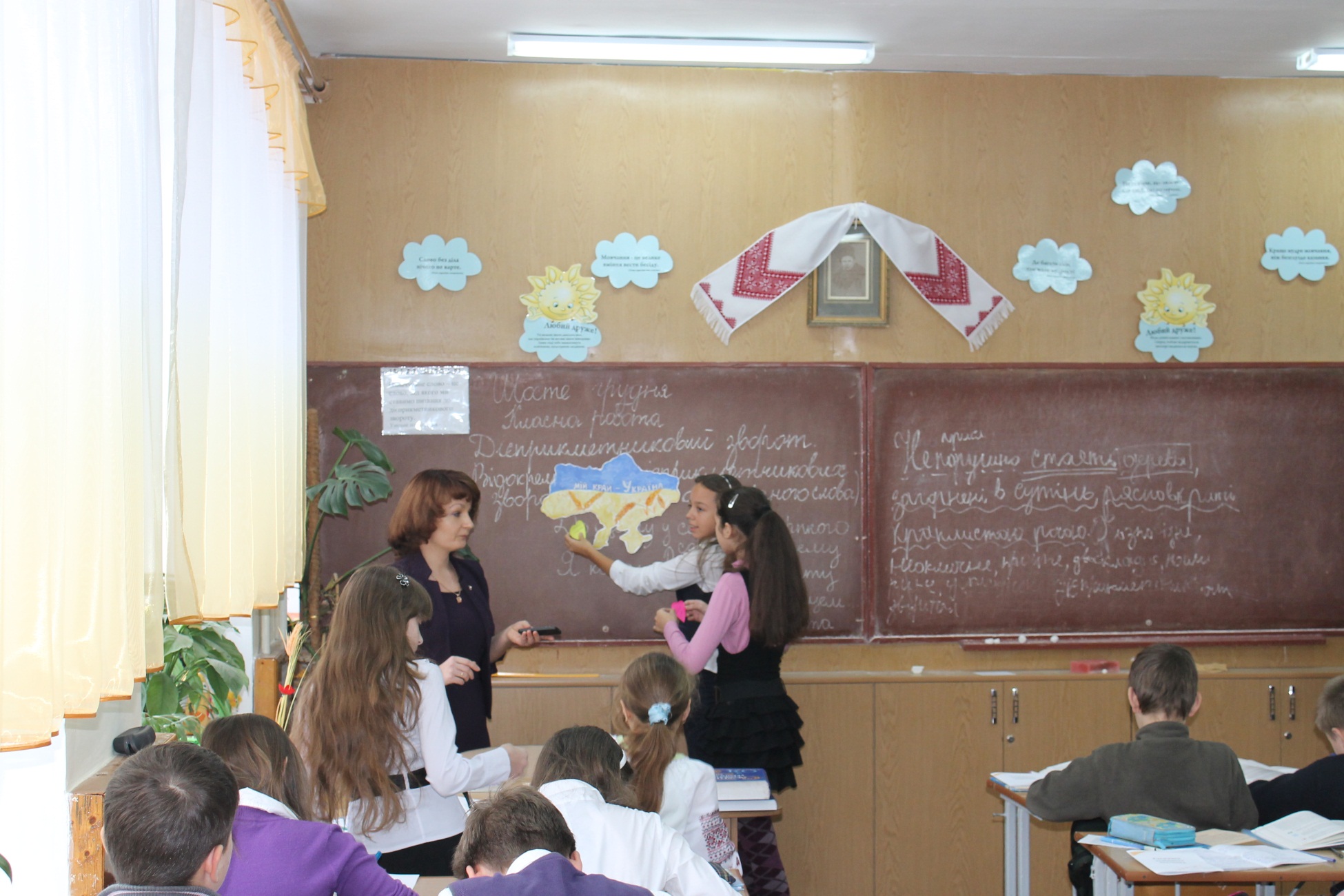 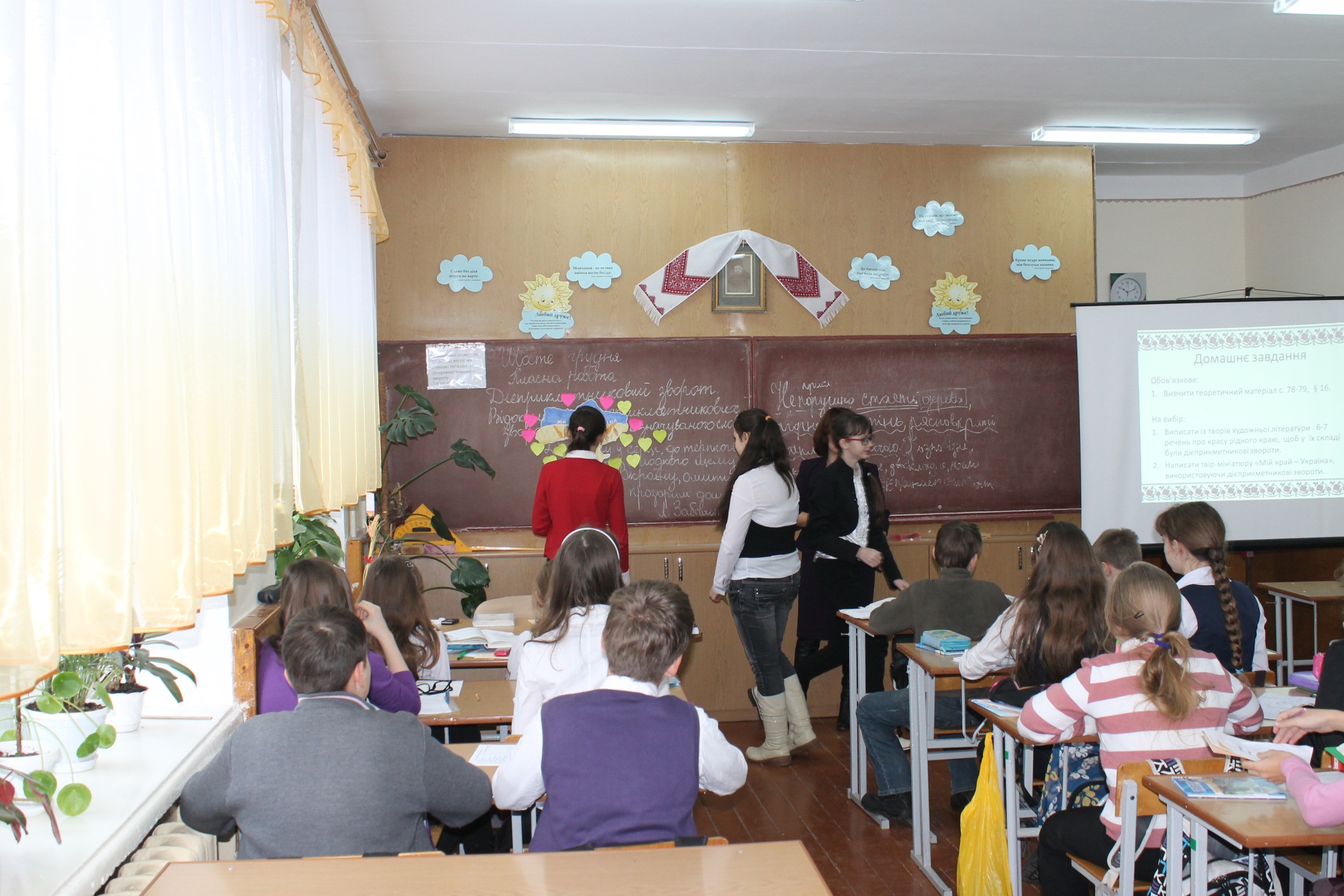 Схвильований подіями
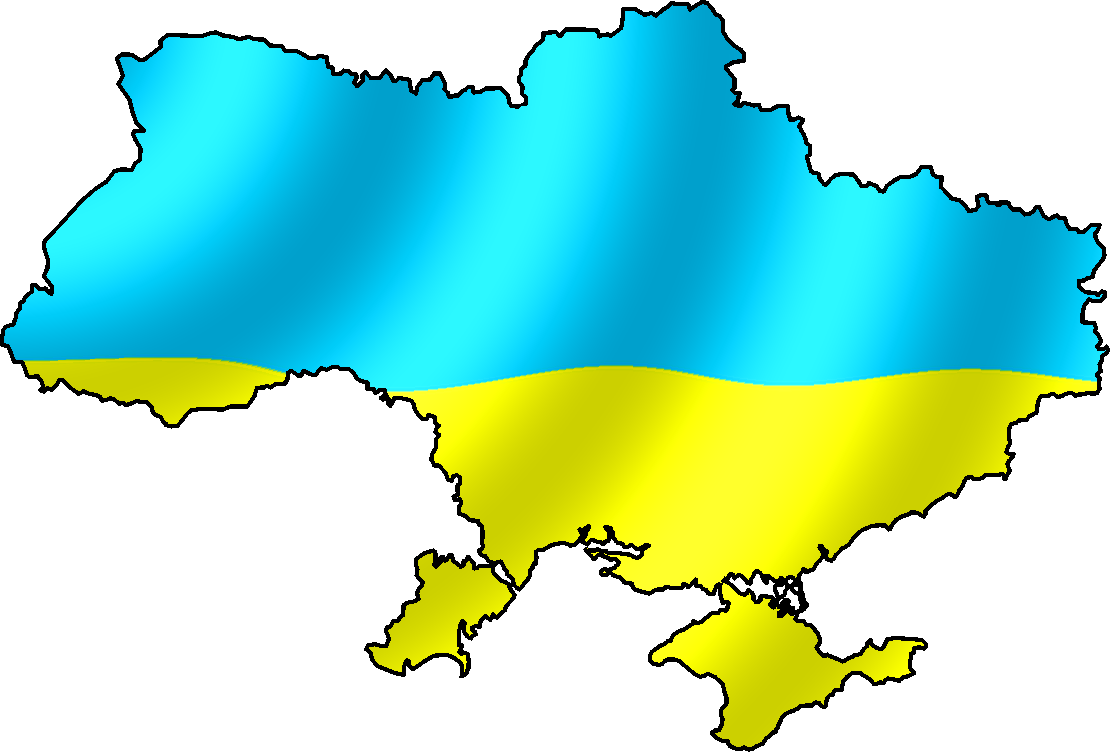 Сповнений Божою ласкою
Осяяний сонцем
Оповитий славою
Оспіваний у піснях
Зачарований красою
Загартований у боях
Домашнє завдання
Обов’язкове:
Вивчити теоретичний матеріал с. 78-79,  § 16.
На вибір:
Виписати із творів художньої літератури   6-7 речень про красу рідного краю,  щоб у  їх складі були дієприкметникові звороти.
Написати твір-мініатюру «Мій край – Україна», використовуючи дієприкметникові звороти.
Дякую за увагу
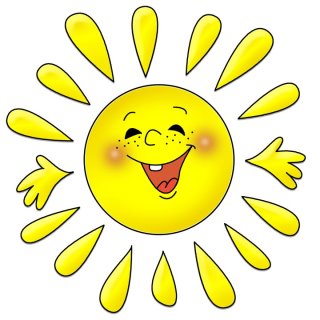